Bonjour!
jeudi, le premier septembre
Travail de cloche
Combien de livres y a-t-il dans votre sac à dos?
Bonjour!
jeudi, le premier septembre

un moment de culture francophone 
Je pense à un chiffre.
alphabet aérobique
la musique
Je te donne…
Pourquoi tombons-nous?
Nous tombons pour apprendre comment se lever.
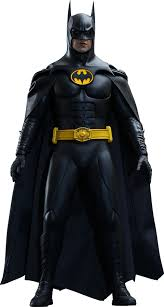 Sommes-nous prêts?

Nous sommes prêts !
A banh-mi sandwich combines French and Vietnamese culinary forms by having pickled vegetables on a baguette.
Il y a
0-10
10-20
20-30
30-40
40-50
50-60
60-70
70-80
80-90
90-100
Je pense à un chiffre!
plus de         moins de
Aérobique Alphabet
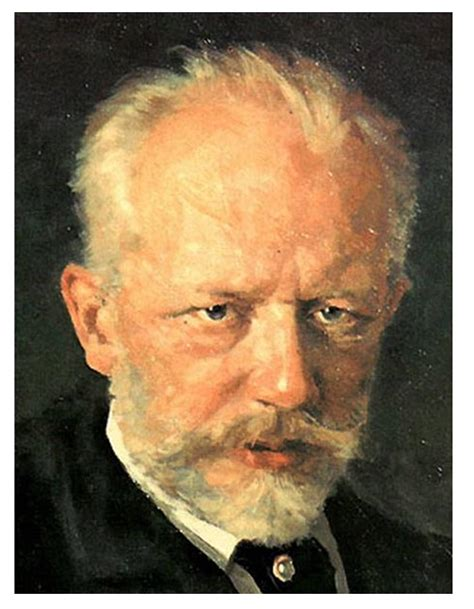 p. 44
p. 44

Je te donne ______________________.
Merci pour ______________________.  Maintenant je te retourne ___________________.
Merci pour __________________.
Devoirs
Billet de sortie
Qui est la personne la plus optimiste que vous connaissez?